Задание № 4: определить, что изображено на фото?
3.
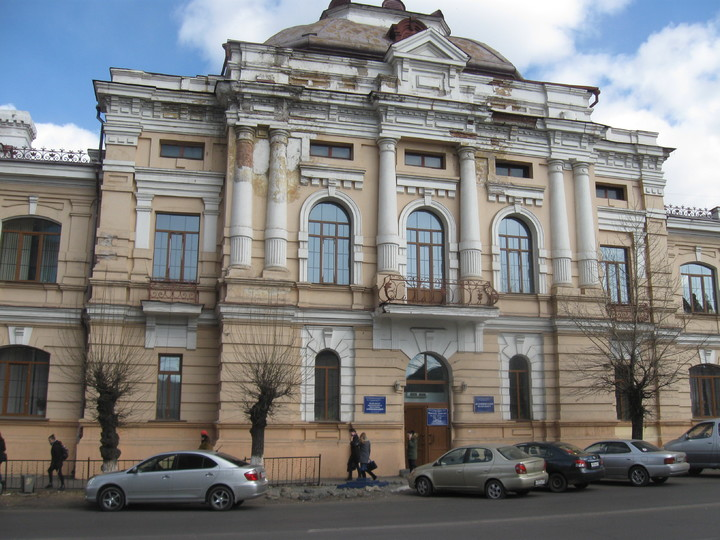 1.
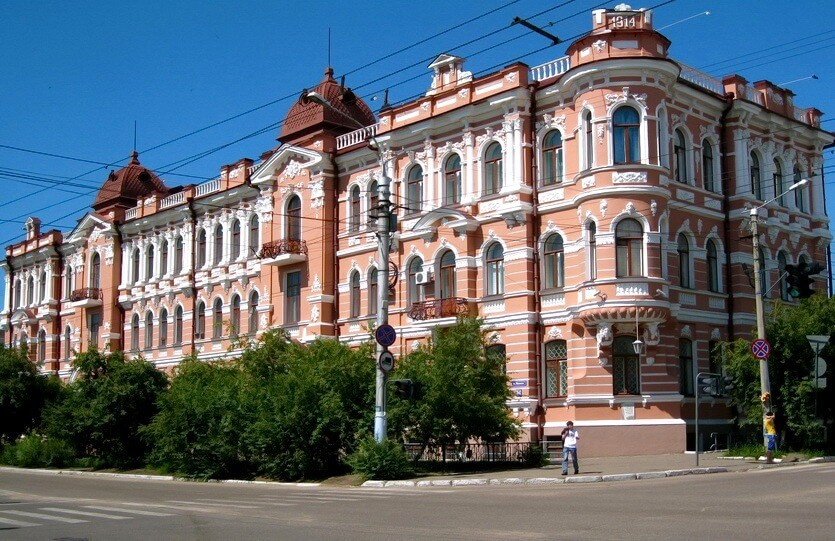 2.
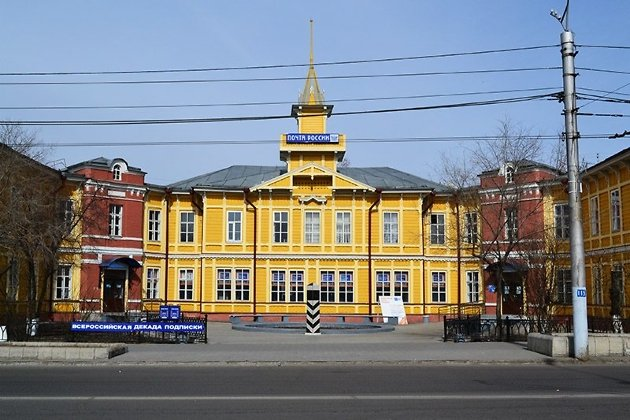 4.
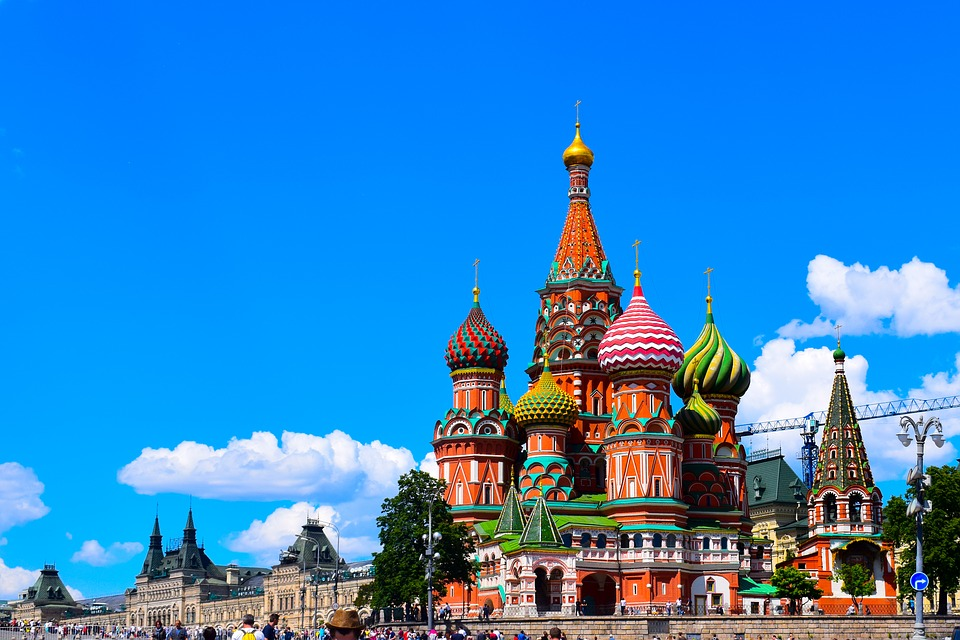 5.
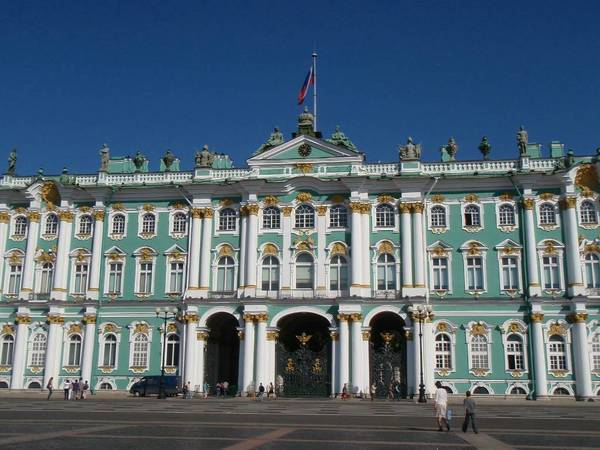